Chapter 1
An Introduction to Money and the Financial System
© MCGRAW HILL LLC. ALL RIGHTS RESERVED. NO REPRODUCTION OR DISTRIBUTION WITHOUT THE PRIOR WRITTEN CONSENT OF MCGRAW HILL LLC.
Learning Objectives
List and explain the six parts of the financial system.
Identify the five core principles of money and banking.
Describe the special features and organization of the book.
1-2
© McGraw Hill LLC. All Rights Reserved.
Introduction
Every financial transaction has a story.
There is a complex web of interdependent institutions and markets making up the foundation of daily financial transactions:
The Six Parts of the Financial System.
The Five Core Principles of Money and Banking.
1-3
© McGraw Hill LLC. All Rights Reserved.
Six Parts of the Financial System
Money
	To pay for purchases and store wealth.
Financial Instruments
	To transfer resources from savers to investors and to transfer risk to those best equipped to bear it.
Financial MarketsTo buy and sell financial instruments.
Financial Institutions
	To provide access to financial markets, collect information & provide services.
Regulatory Agencies
	To provide oversight for financial system.
Central Banks
	To monitor financial Institutions and stabilize the economy.
1-4
© McGraw Hill LLC. All Rights Reserved.
Six Parts of the Financial System
Money
Money has changed from gold/silver coins to paper currency to electronic funds.
Cash can be obtained from an ATM any where in the world.
Bills are paid and transactions are checked online.
1-5
© McGraw Hill LLC. All Rights Reserved.
Six Parts of the Financial System
Financial instruments
Transfers resources from savers to investors.
Buying and selling individual stocks used to be only for the wealthy.
Today we have mutual funds and other stocks available through banks or online.
Putting together a portfolio is open to everyone.
1-6
© McGraw Hill LLC. All Rights Reserved.
Six Parts of the Financial System
Financial Markets
Allow the buying and selling of financial instruments easily.
Went from being in coffee houses to well organized markets like the New York Stock Exchange.
Now transactions are mostly handled by electronic markets.
This has reduced the cost of processing financial transactions making the way for a much broader array of financial instruments available.
1-7
© McGraw Hill LLC. All Rights Reserved.
Six Parts of the Financial System
Financial Institutions
Provide all the services of the financial system like providing access to financial markets and gathering information.
Banks began as vaults, developed into institutions that accepted deposits and gave loans, and evolved to today’s financial supermarket.
1-8
© McGraw Hill LLC. All Rights Reserved.
Six Parts of the Financial System
Government regulatory agencies
Make sure the elements of the financial system operate safely and reliably.
Government regulatory agencies were introduced by federal government after the Great Depression.
They provide wide-ranging financial regulation, rules, and supervision; and examine the systems a bank uses to manage its risk.
The 2007-2009 financial crises has led governments to greater regulation
1-9
© McGraw Hill LLC. All Rights Reserved.
Six Parts of the Financial System
Central banks
They monitor and stabilize the financial system.
Central banks control the availability of money and credit to promote low inflation, high growth and stability of financial system.
Today’s policymakers strive for transparency in their operations.
The financial crisis of 2007-2009 have led the U.S. central bank to try many new policy tools.
1-10
© McGraw Hill LLC. All Rights Reserved.
Five Core Principles of Money and Banking
Time has value.
Risk requires compensation.
Information is the basis for decisions.
Markets determine prices and allocate resources.
Stability improves welfare.
1-11
© McGraw Hill LLC. All Rights Reserved.
Five Core Principles of Money and Banking
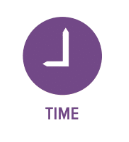 Core Principle 1: Time has value
Time affects the value of financial instruments.
Interest is paid to compensate the lenders for the time the borrowers have their money.
Chapter 4 develops an understanding of interest rates and how to use them.
1-12
© McGraw Hill LLC. All Rights Reserved.
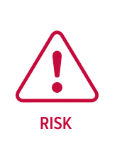 Five Core Principles of Money and Banking
Core Principle 2: Risk requires compensation
In a world of uncertainty, individuals will accept risk only if they are compensated.
In the financial world, compensation comes in the form of explicit payments:  the higher the risk the bigger the payment.
1-13
© McGraw Hill LLC. All Rights Reserved.
Five Core Principles of Money and Banking
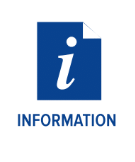 Core Principle 3: Information is the basis for decisions
The more important the decision, the more information we gather.
Collection and processing of information is the foundation of the financial system.
1-14
© McGraw Hill LLC. All Rights Reserved.
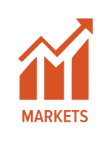 Five Core Principles of Money and Banking
Core Principle 4: Markets determine prices and allocate resources
Markets are the core of the economic system.
Markets channel resources and minimize the cost of gathering information and making transactions.
In general, the better developed the financial markets, the faster the country will grow.
1-15
© McGraw Hill LLC. All Rights Reserved.
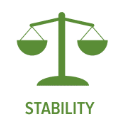 Five Core Principles of Money and Banking
Core Principle 5: Stability improves welfare
A stable economy reduces risk and improves everyone's welfare.
Financial instability in the autumn of 2008 triggered the worse global downturn since the Great Depression.
A stable economy grows faster than an unstable one.
One of the main roles of central banks is stabilizing the economy.
1-16
© McGraw Hill LLC. All Rights Reserved.
Special Features of This Book
Your Financial World
This feature will provide basic guidelines for applying economic theory to the decisions you make nearly every day.
Applying the Concept
This feature shows how to put theory into practice.
This feature provides real-world examples of the ideas introduced in the chapter.
1-17
© McGraw Hill LLC. All Rights Reserved.
Special Features of This Book
Lessons from the Crisis
These inserts will cover episodes from the financial crisis of 2007-2009, in the U.S. and in Europe.
It will provide a framework for understanding the crisis, and how it is transforming the world of finance.
This feature will show how regulators and central banks countered the financial instability.
1-18
© McGraw Hill LLC. All Rights Reserved.
Special Features of This Book
Money and Banking Blog
This feature helps you better understand the business and financial news.
Each chapter in this book closes with an article drawn from the authors’ blog www.moneyandbanking.com.
Tools of the Trade
This feature concentrates on practical knowledge relevant to the chapter.
1-19
© McGraw Hill LLC. All Rights Reserved.
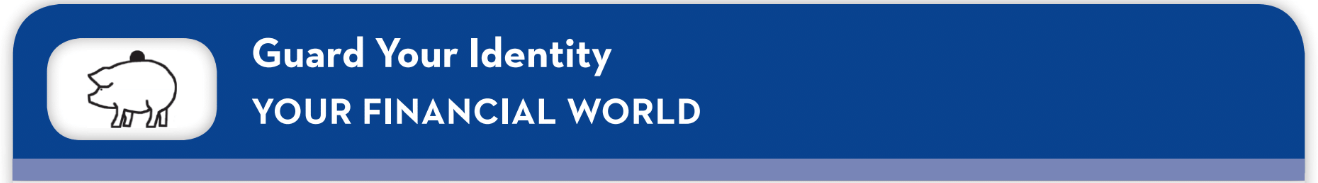 Very few pieces of information are needed to steal your identity.
Protect your personal information.
Never tell your birth date, birthplace, address, or mother’s maiden name.
Guard your Social Security Number - it is the key to identity theft
Don’t give any personal information to anyone that calls and asks
Monitor your financial statements closely.
1-20
© McGraw Hill LLC. All Rights Reserved.
Sources of Economic and Financial News and Data
Daily
The Wall Street Journal
Financial Times
Bloomberg.com
Yahoo! Finance
Weekly
The Economist
Bloomberg Business Week
1-21
© McGraw Hill LLC. All Rights Reserved.